THIẾT KẾ ĐỒ HỌA BAO BÌ SẢN PHẨM BẰNG YẾU TỐ CHỮ
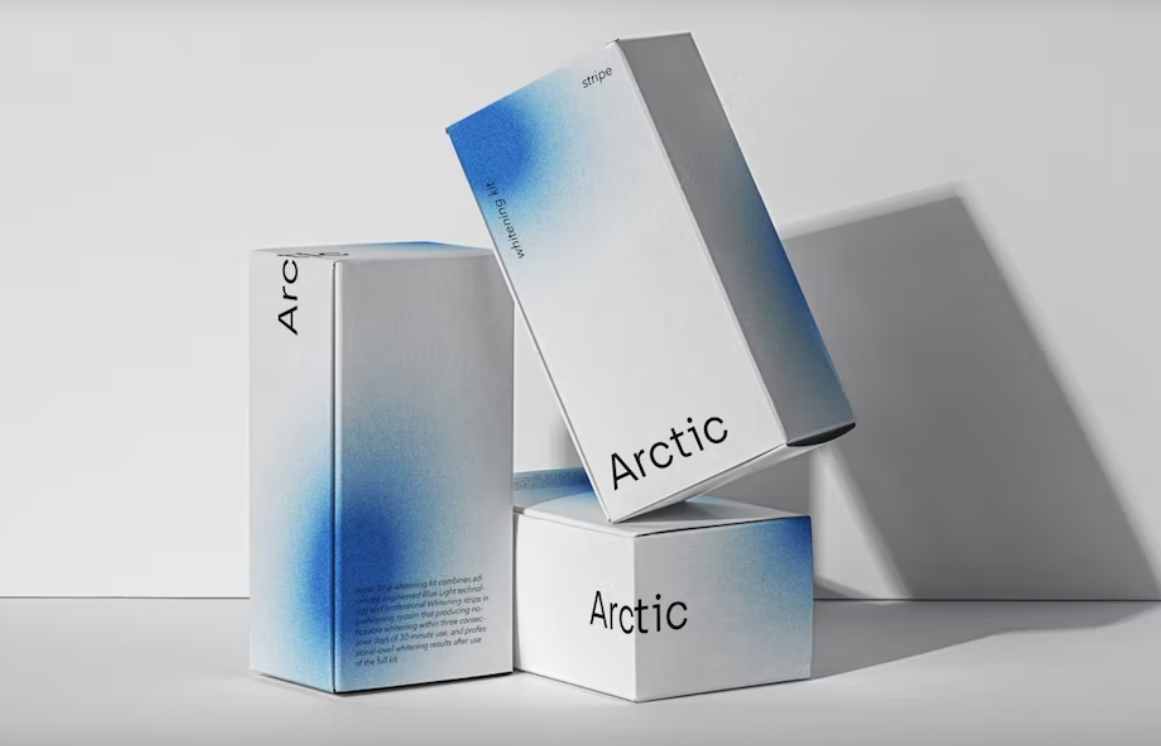 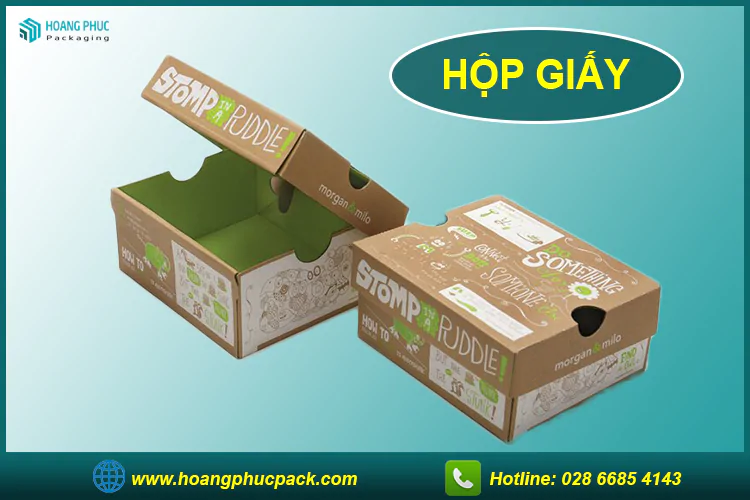 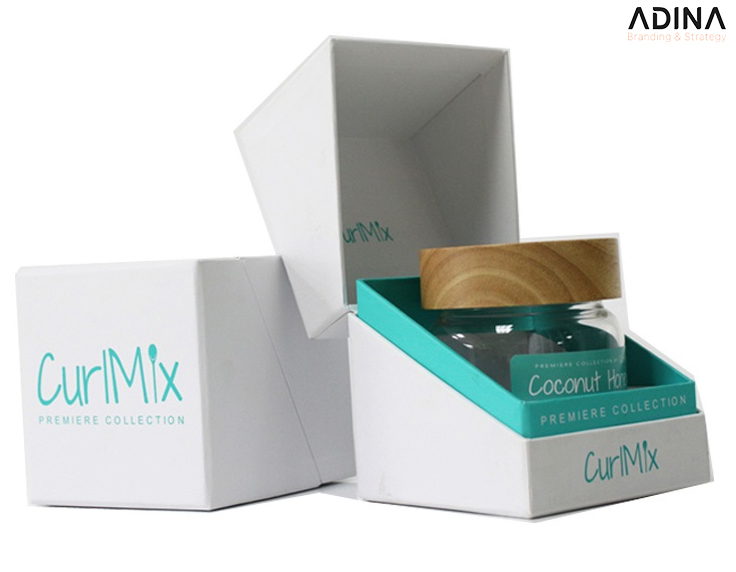 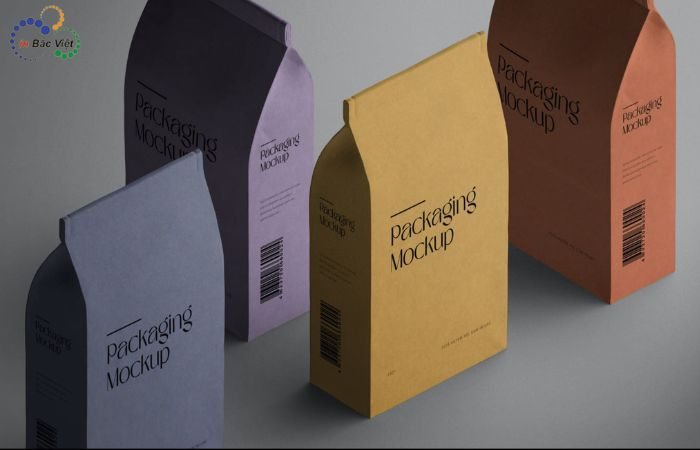 THIẾT KẾ ĐỒ HỌA SẢN PHẨM BAO BÌ VỚI YẾU TỐ MẢNG, HÌNH
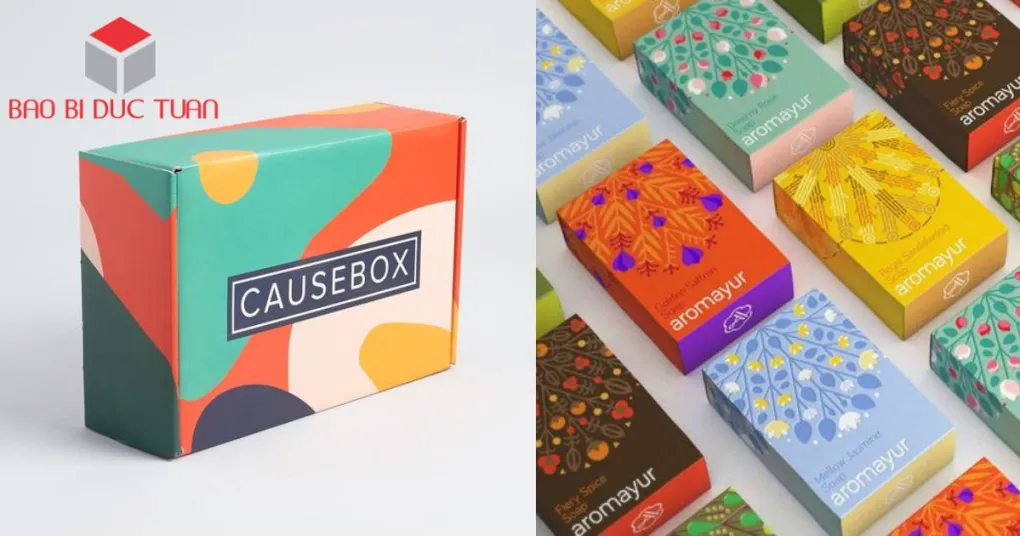 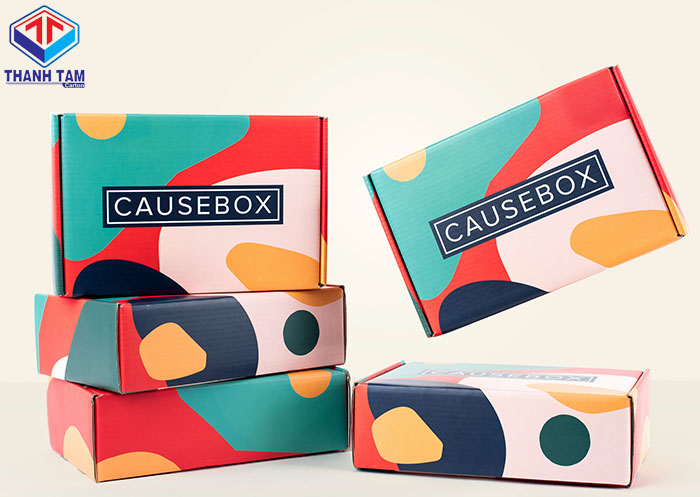 YẾU TỐ NÉT TRONG SẢN PHẨM THIẾT KẾ ĐỒ HỌA
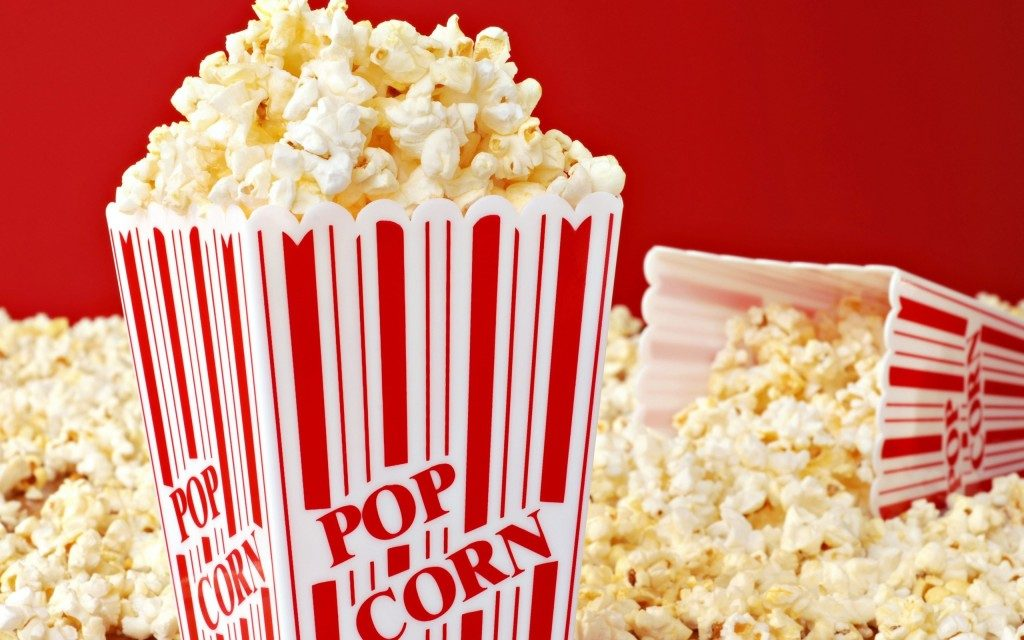 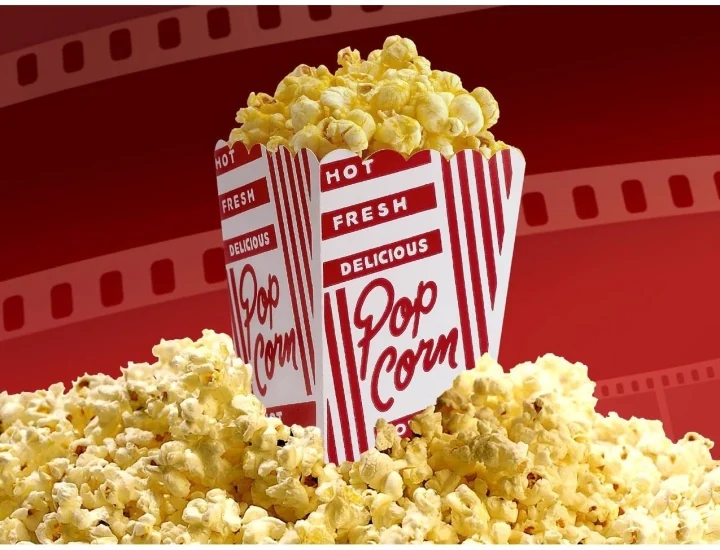 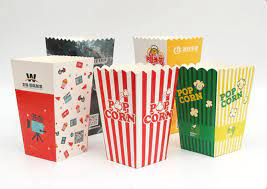 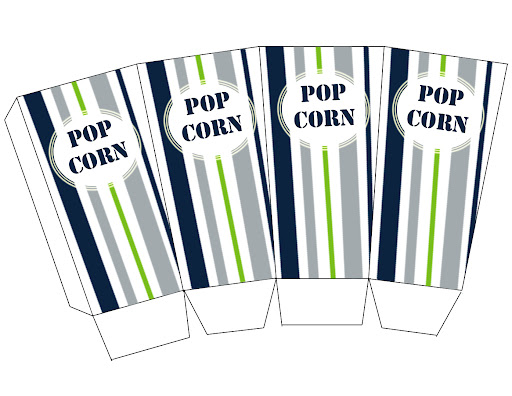 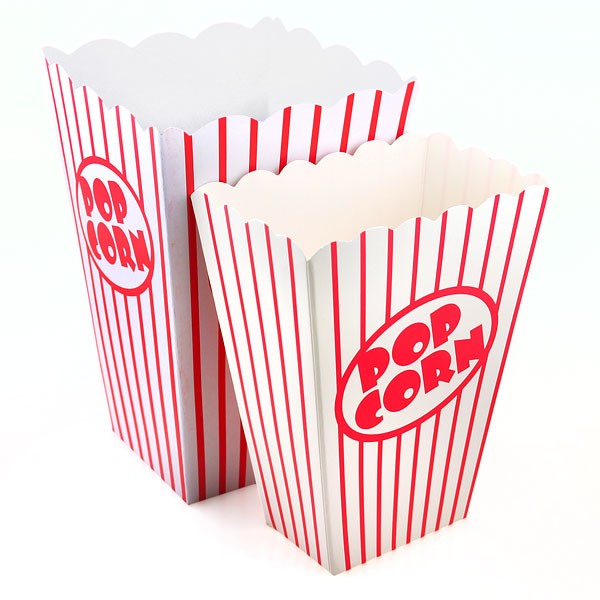 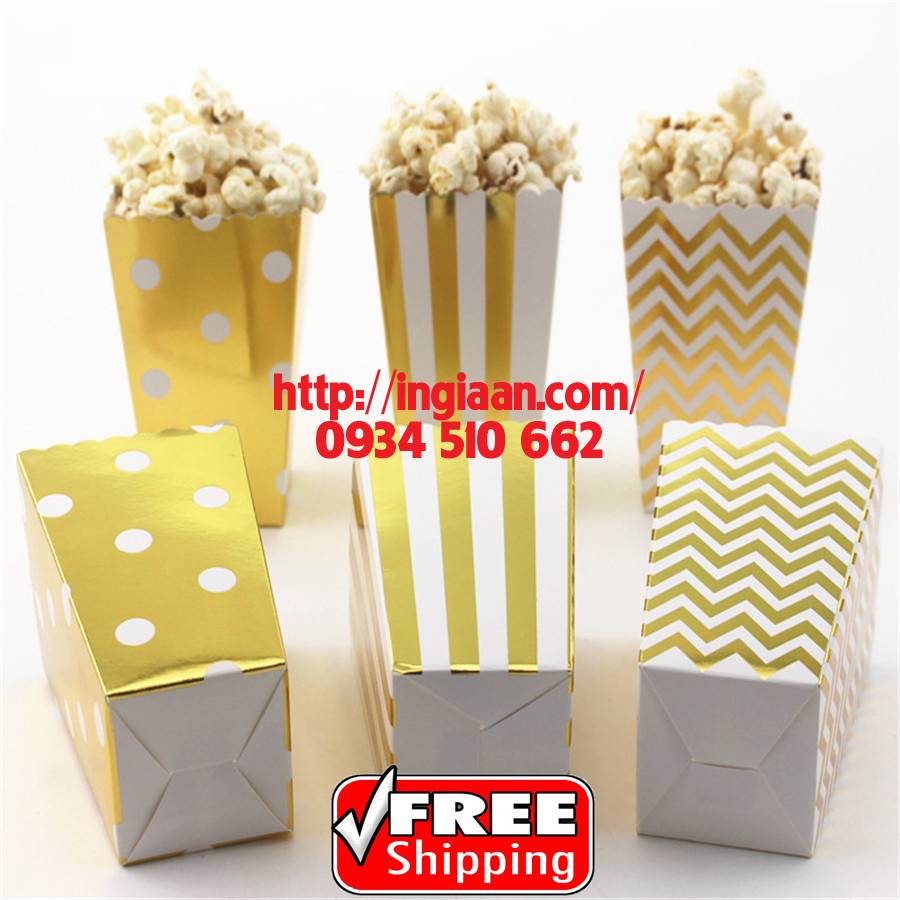